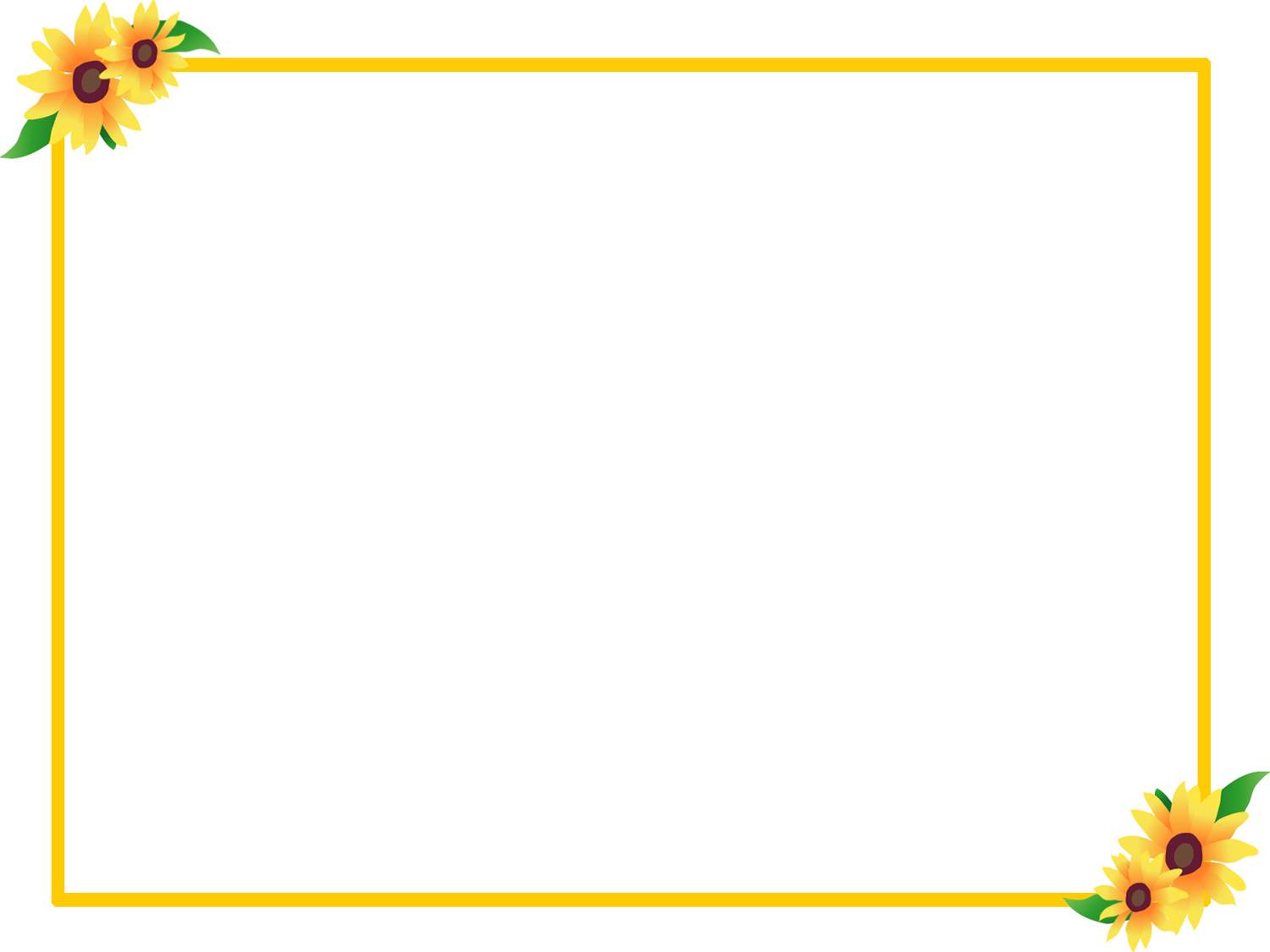 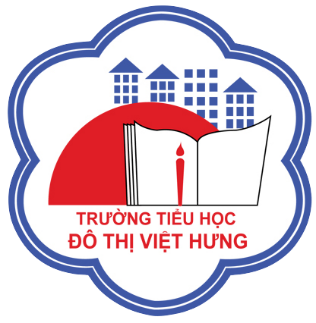 ỦY BAN NHÂN DÂN QUẬN LONG BIÊN
TRƯỜNG TIỂU HỌC ĐÔ THỊ VIỆT HƯNG
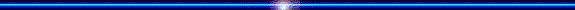 BÀI GIẢNG ĐIỆN TỬ
KHỐI 3
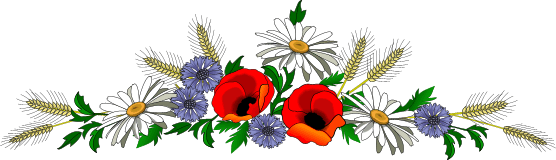 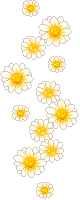 MÔN: TOÁN
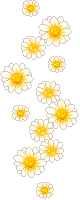 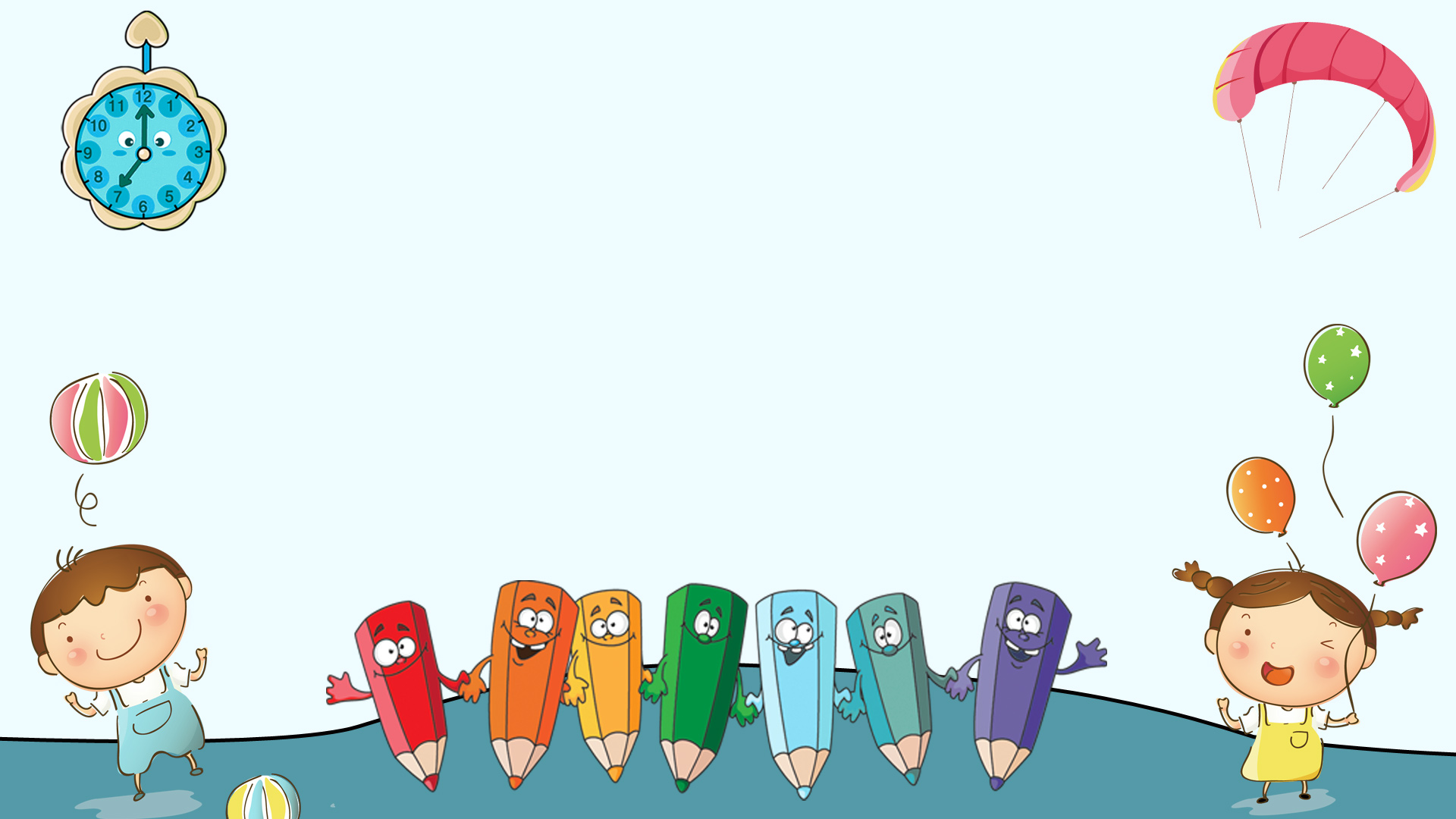 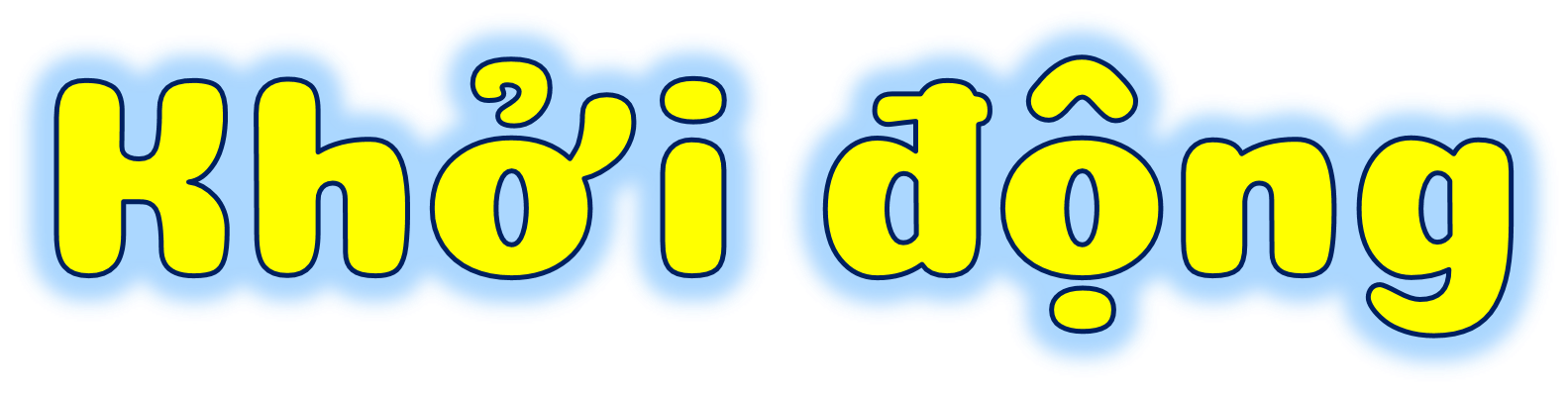 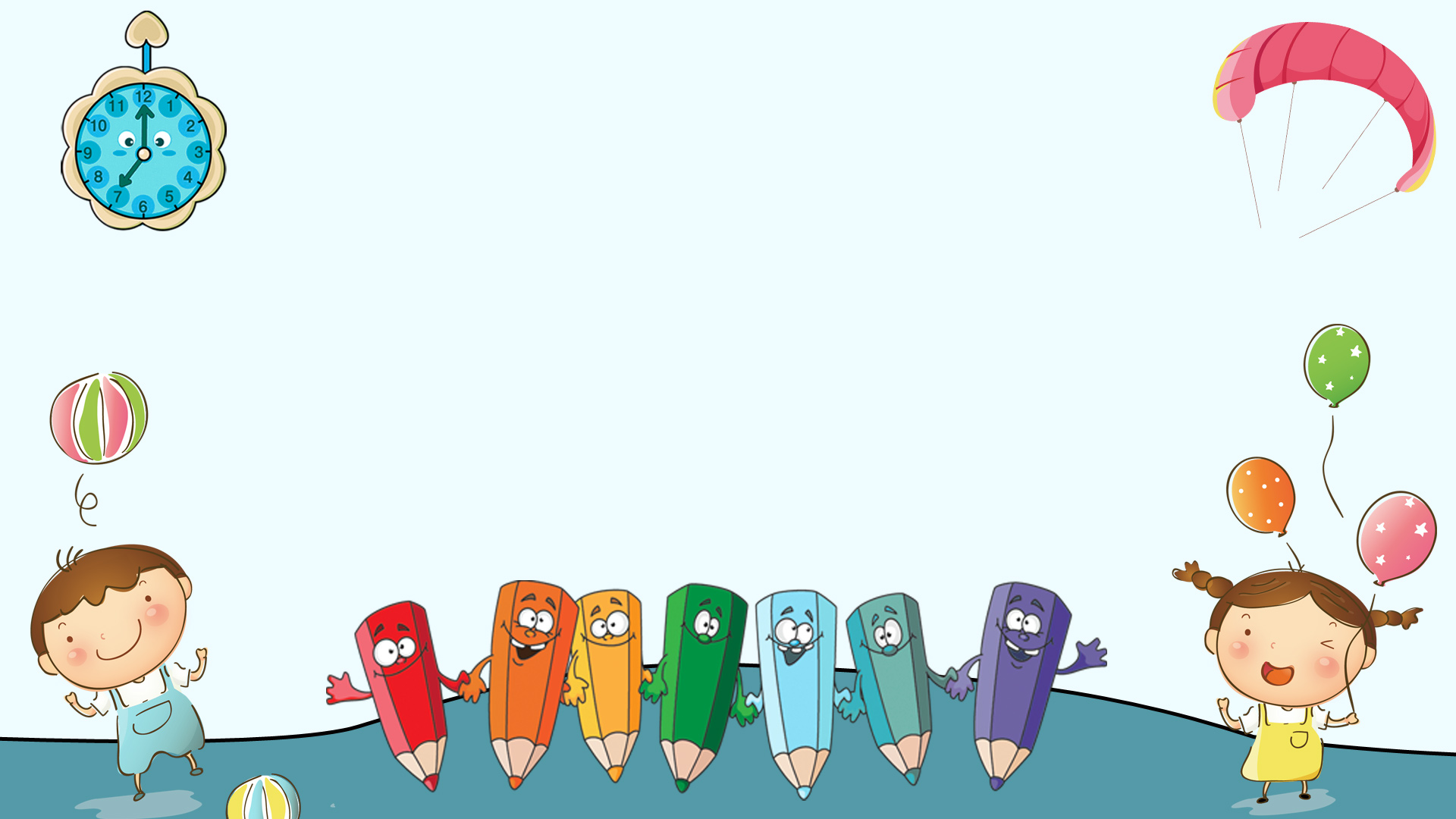 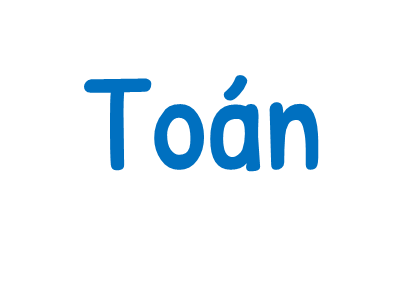 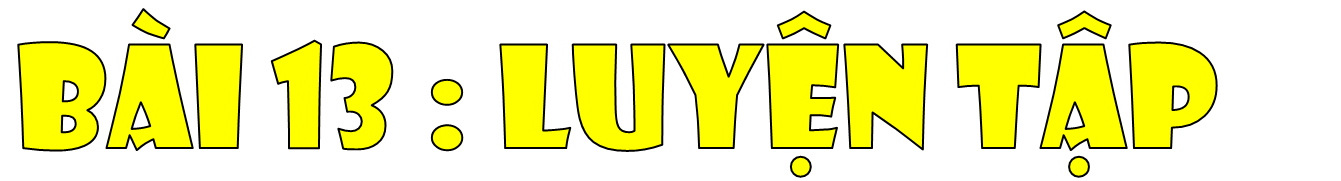 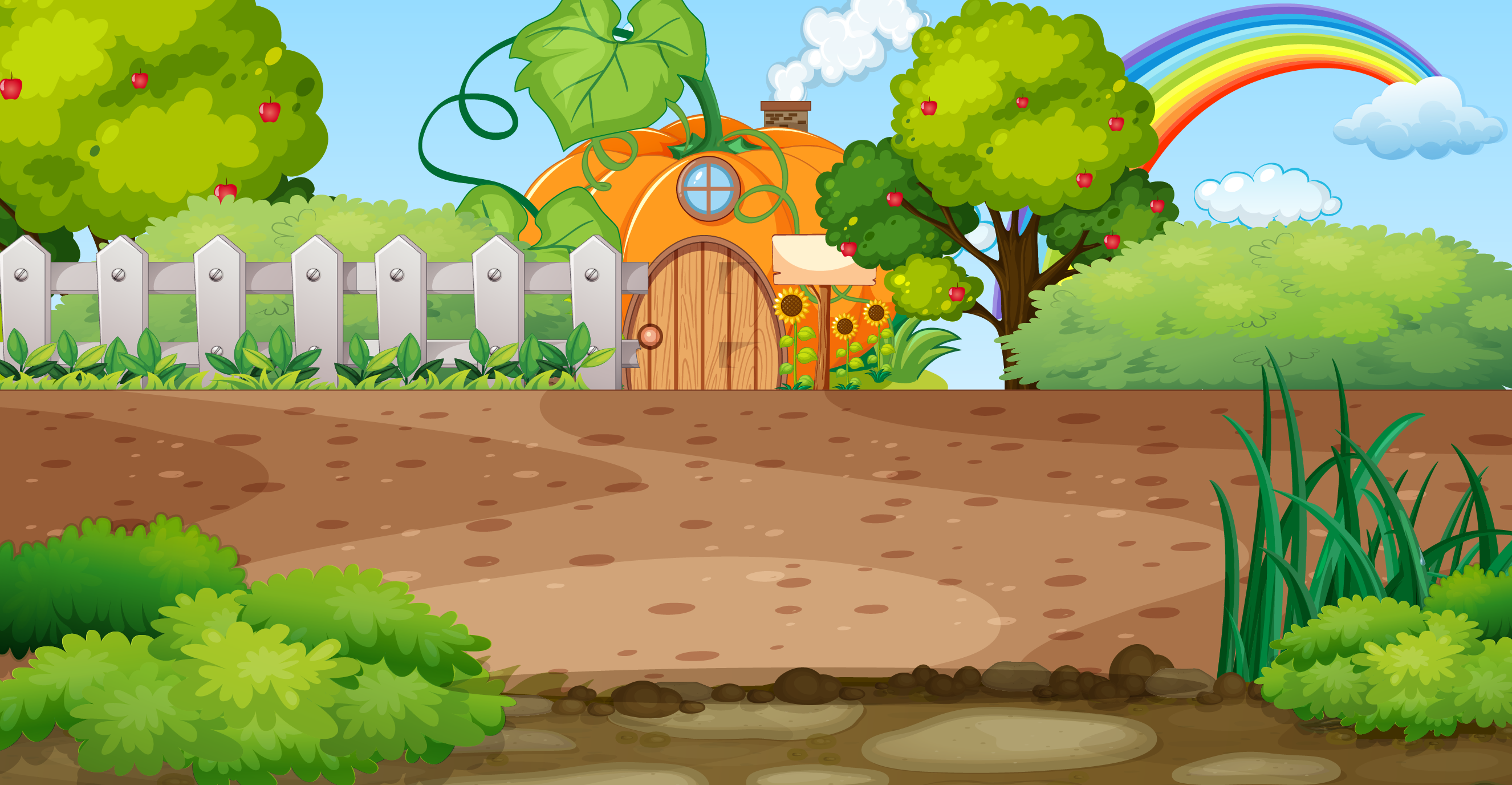 4 x 4 = 16
6 x 6
4 x 4
5 x 2
2 x 8
6 x 6 = 36
2 x 8 = 16
5 x 2 = 10
9 x 5 = 45
8 x 10 = 80
3 x 9 = 27
8 x 10
3 x 9
7 x 3
9  x 5
7 x 3 = 21
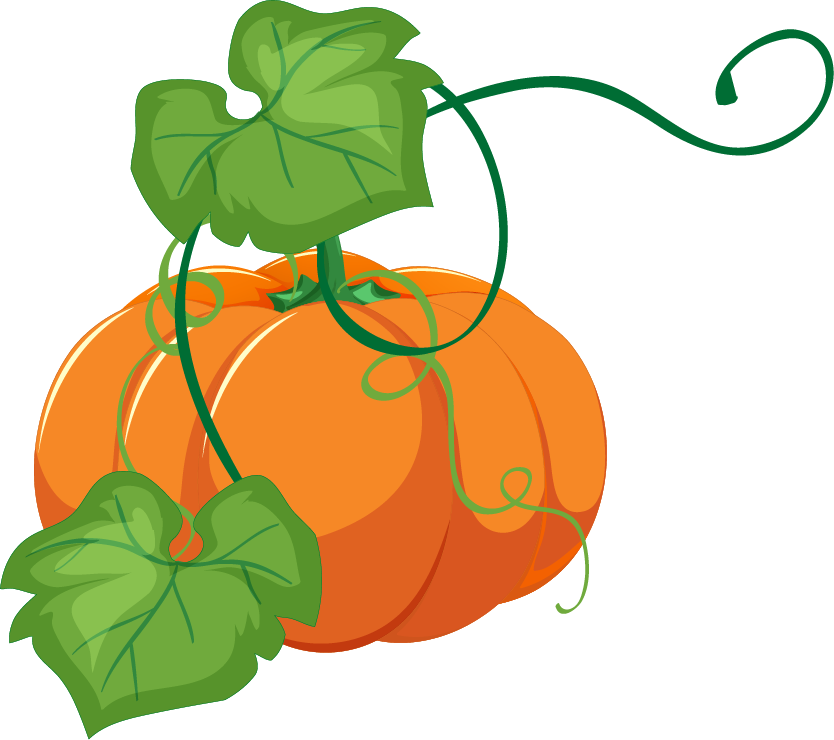 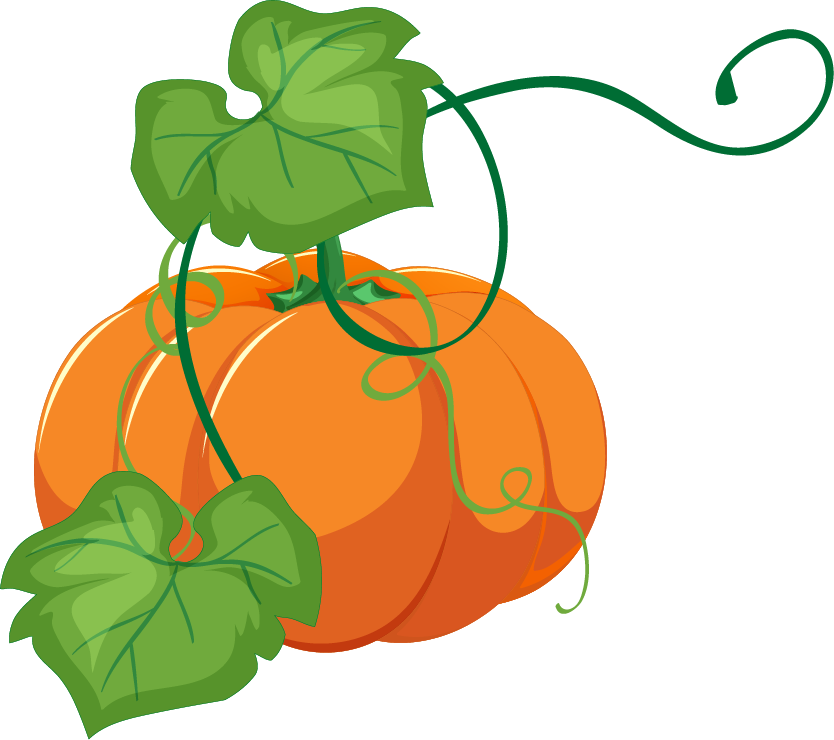 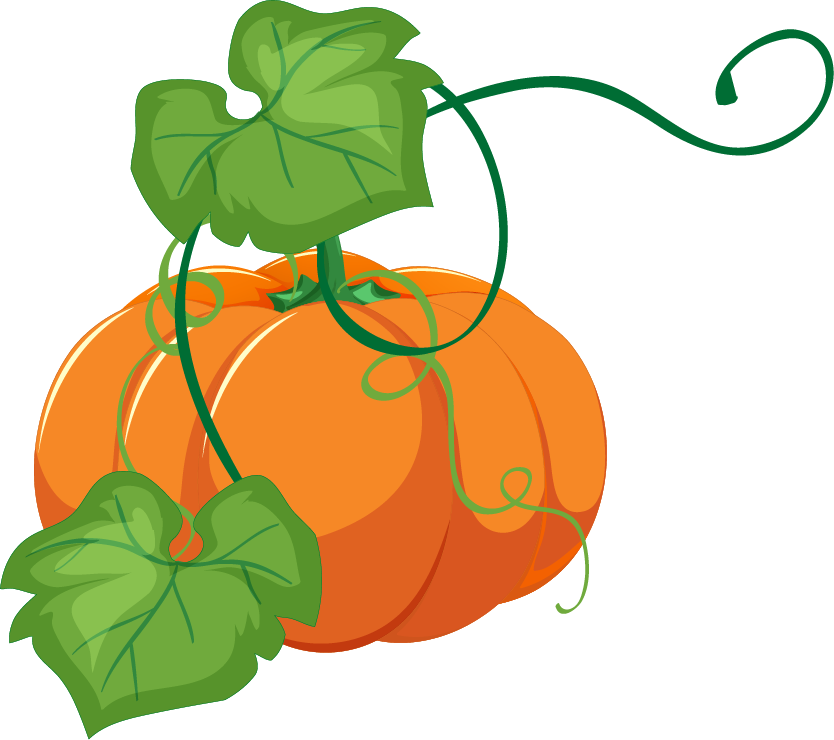 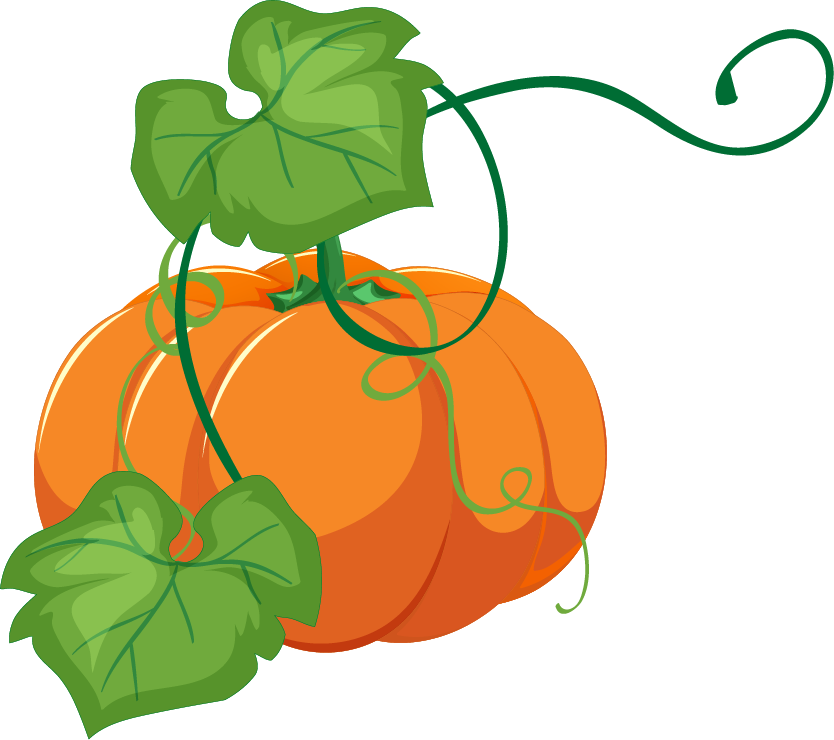 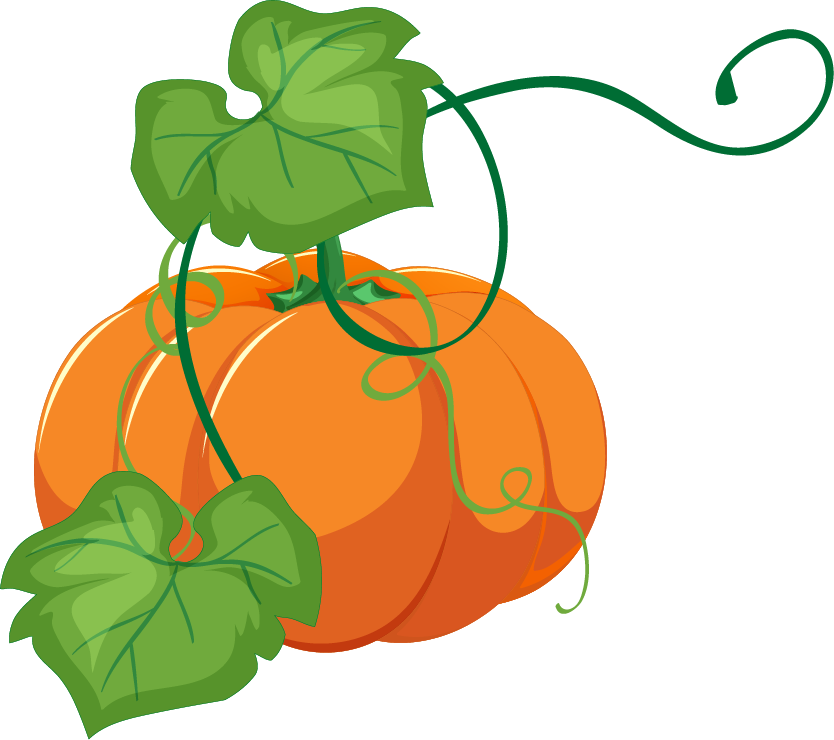 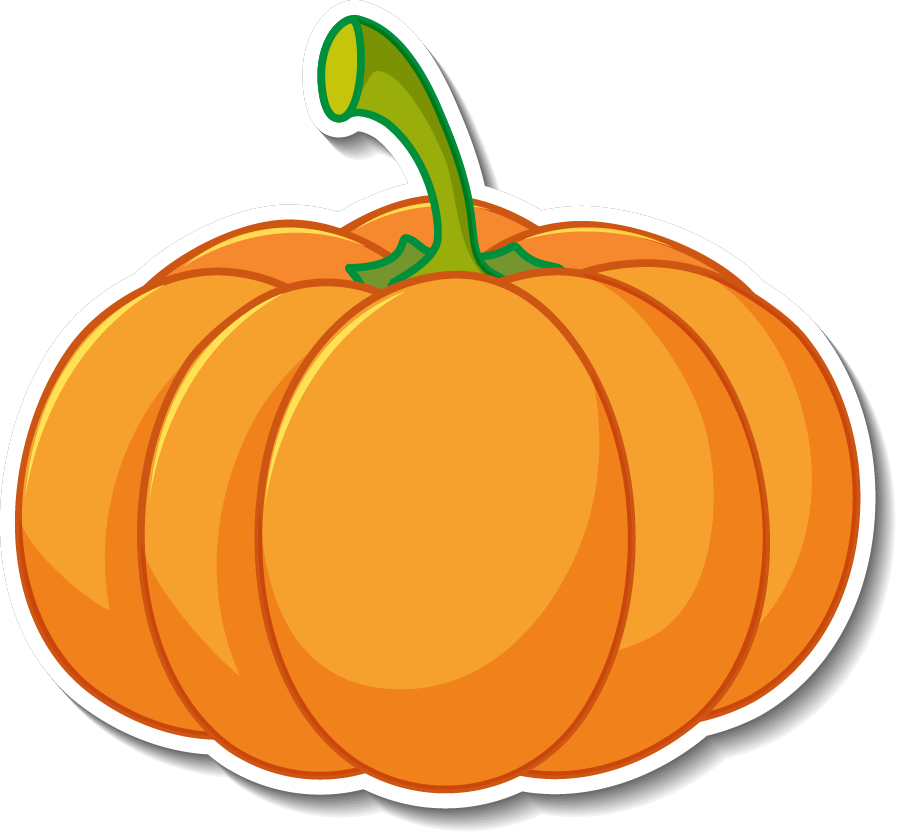 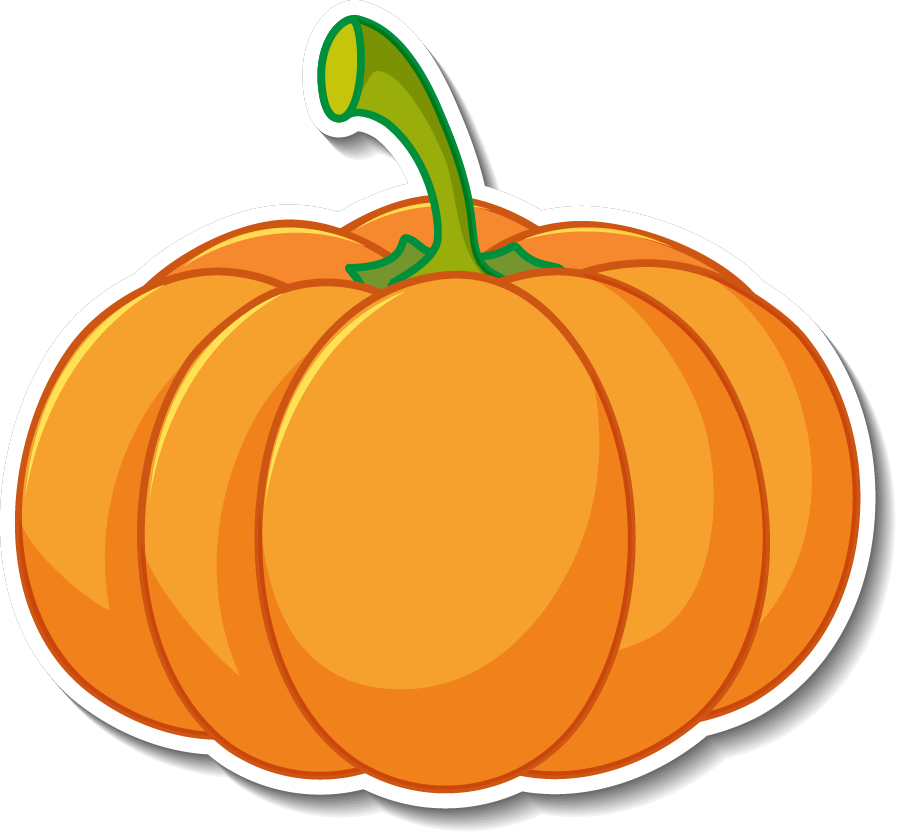 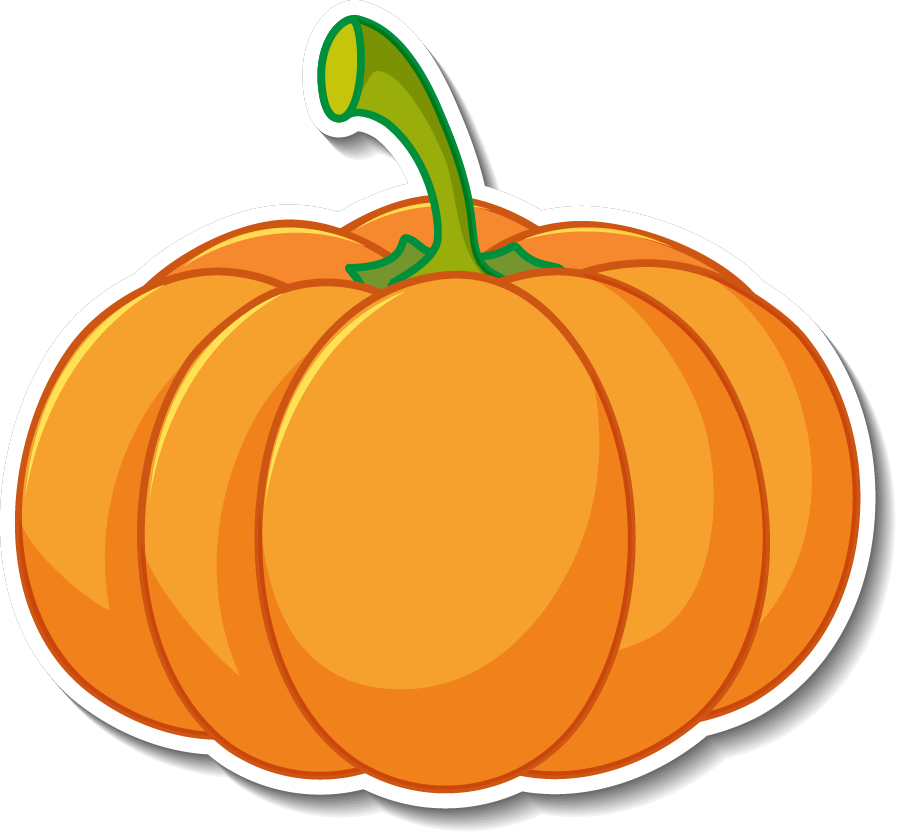 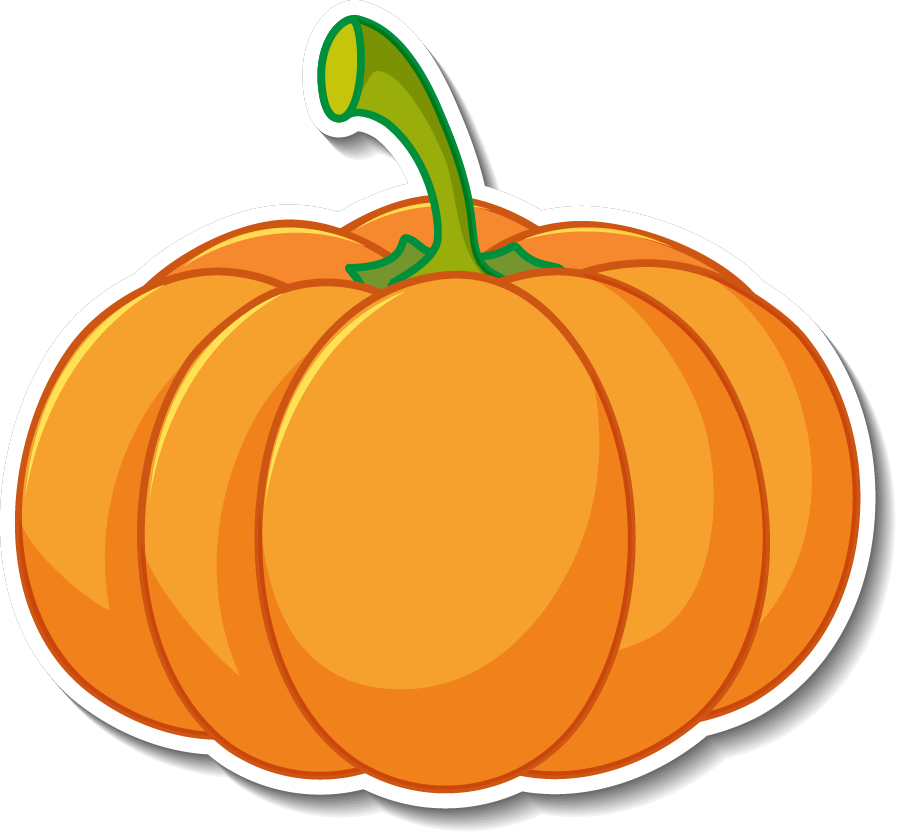 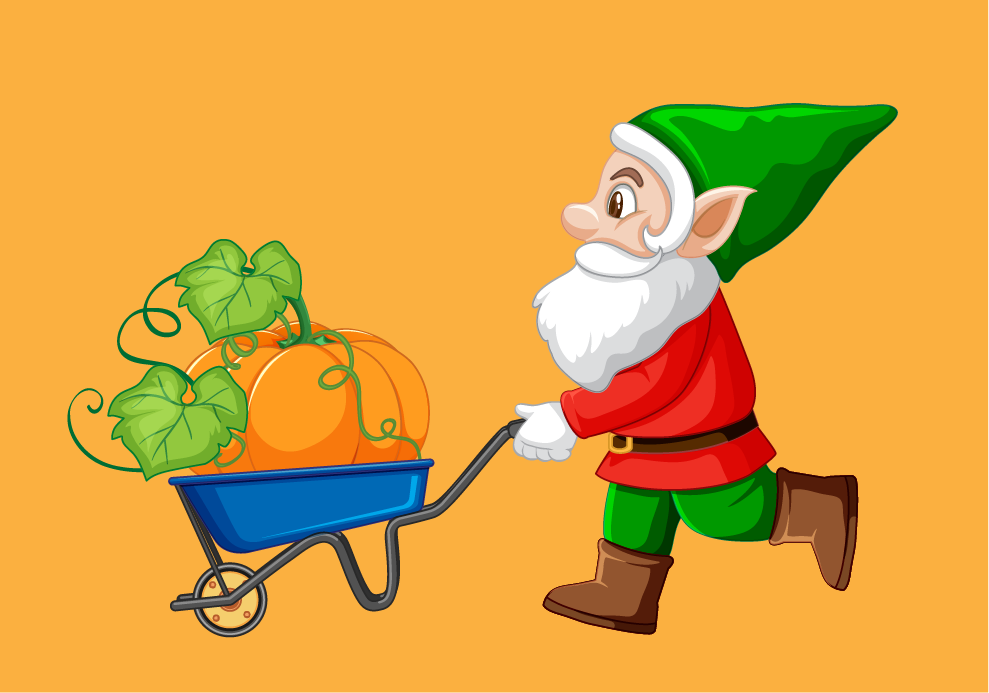 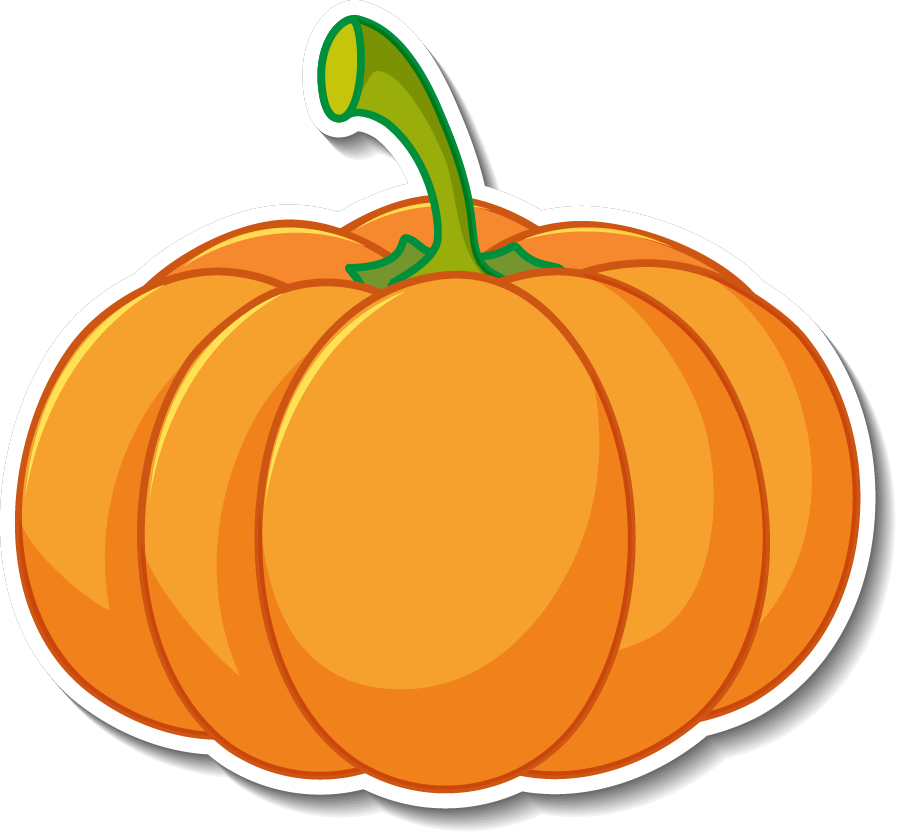 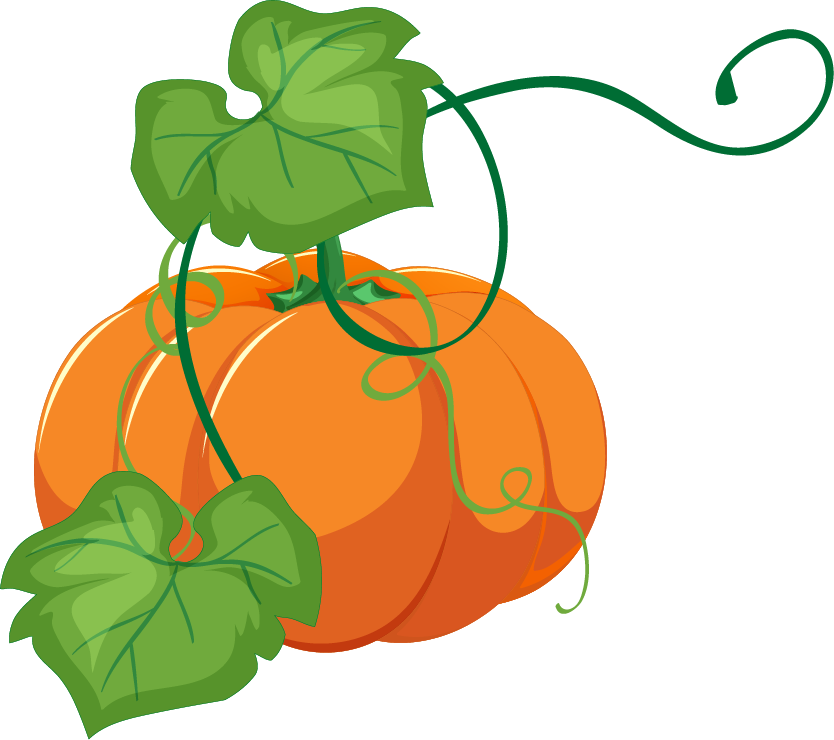 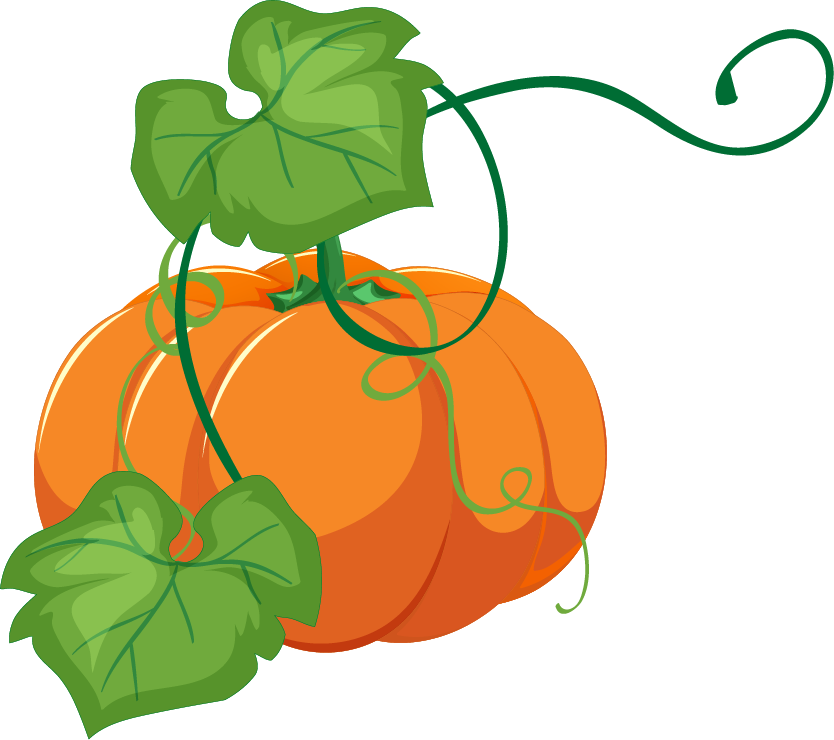 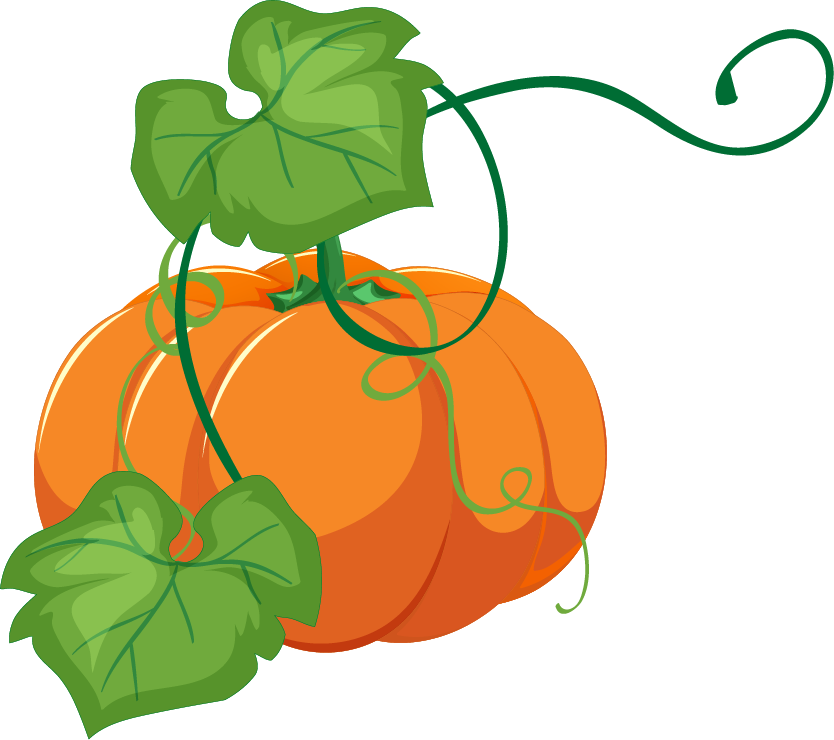 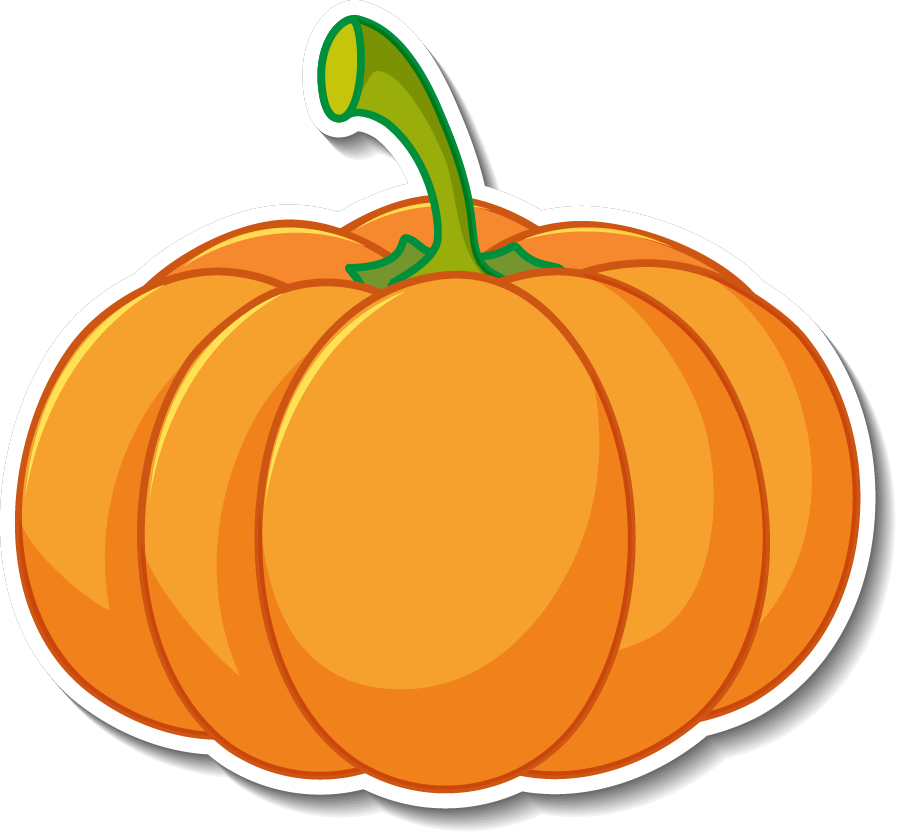 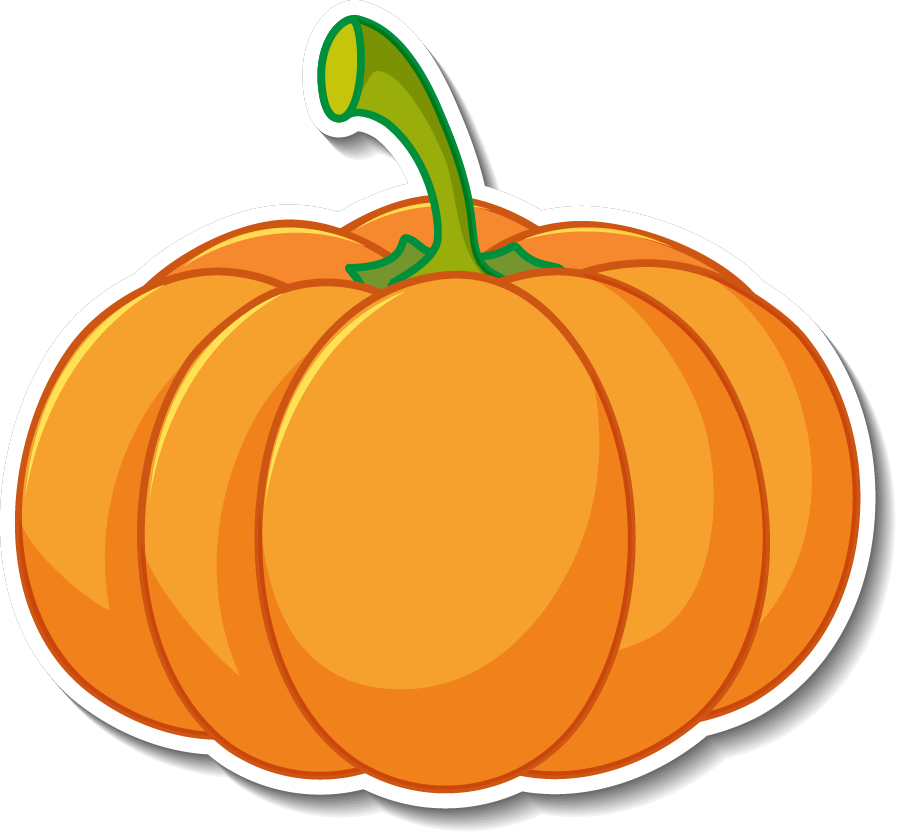 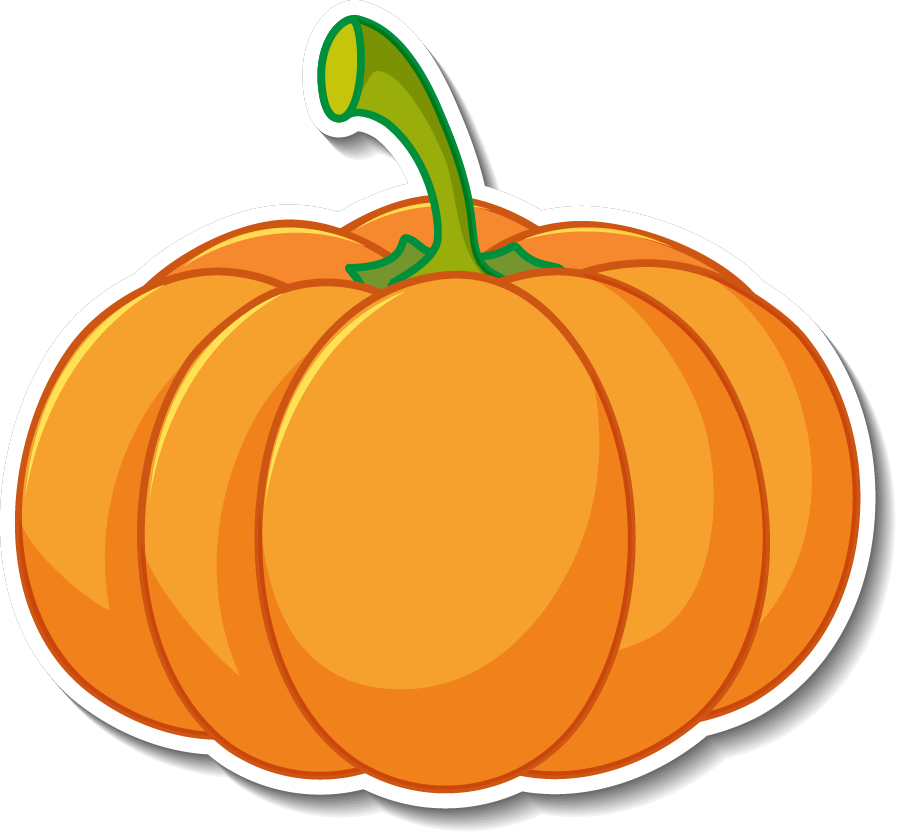 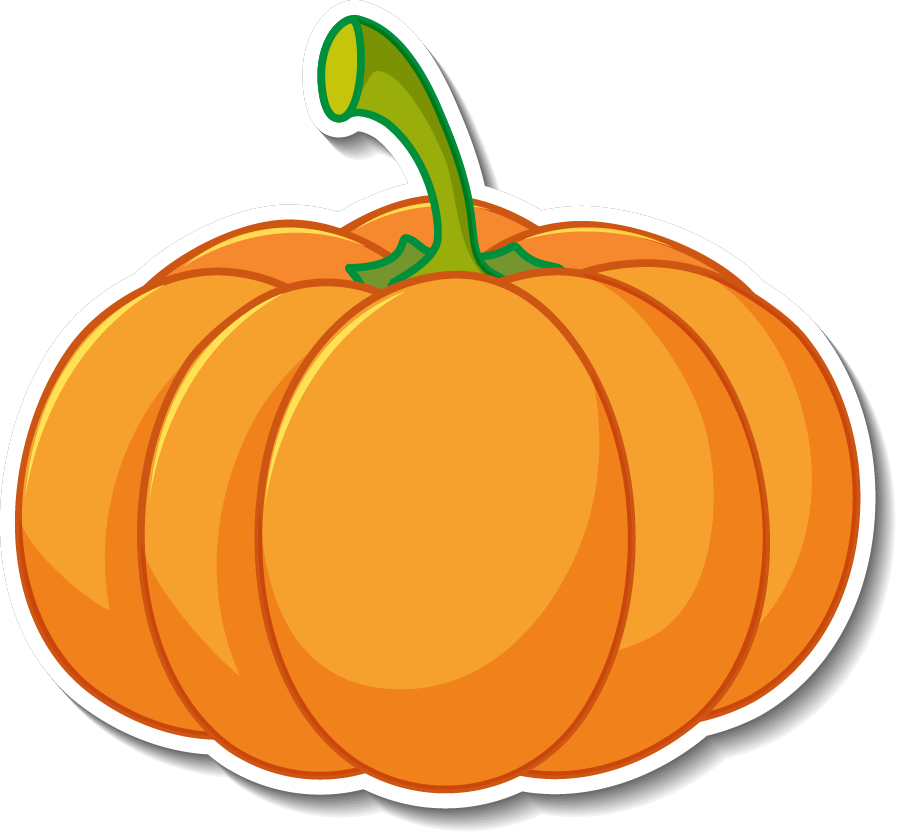 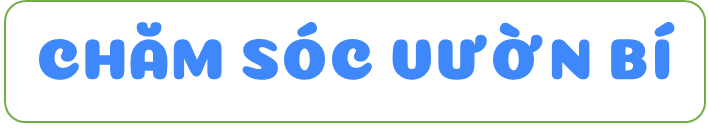 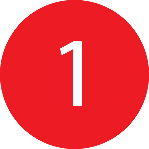 Tính nhẩm
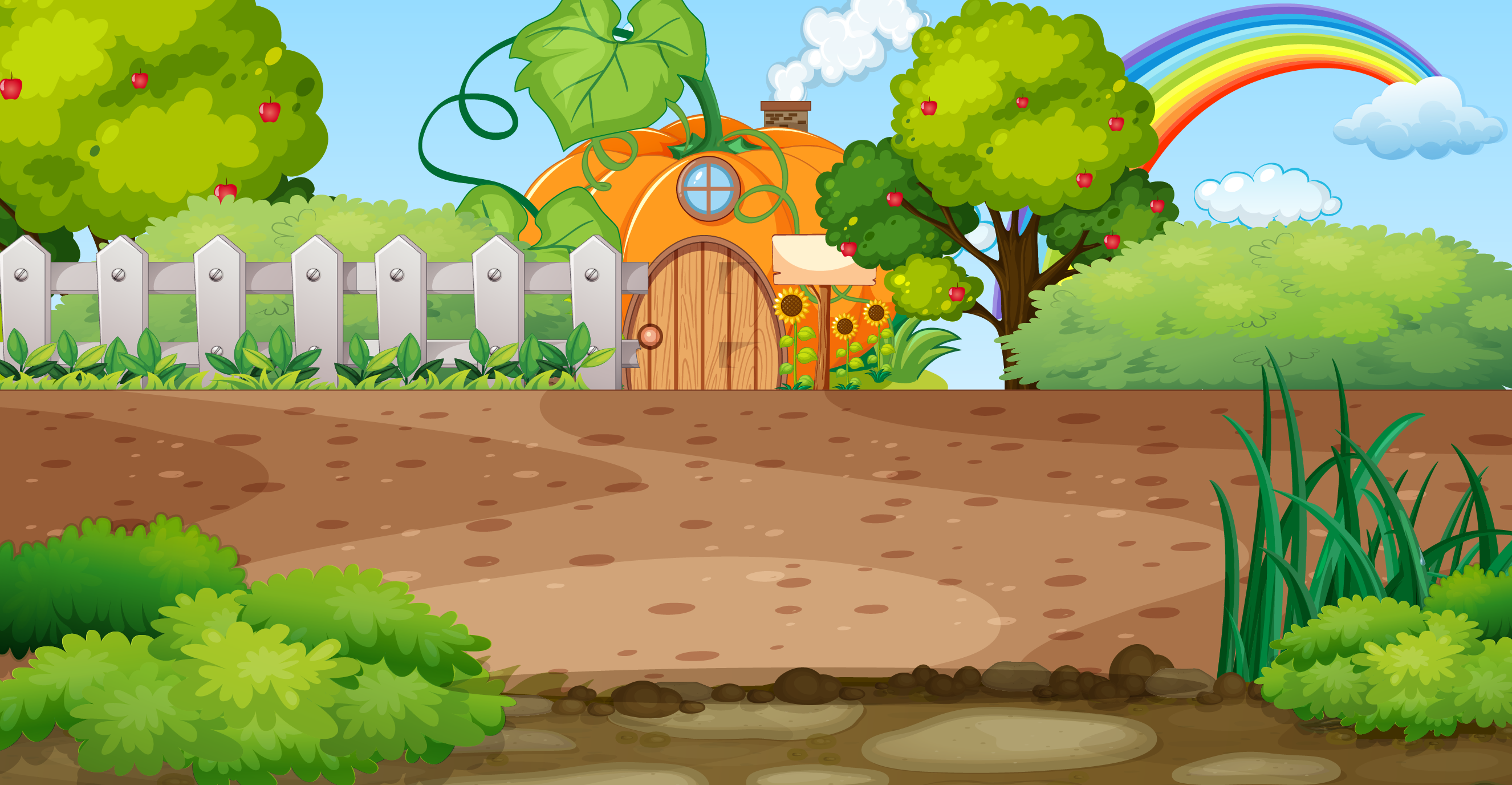 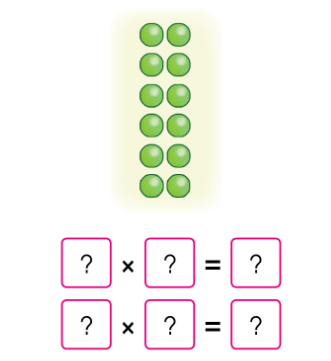 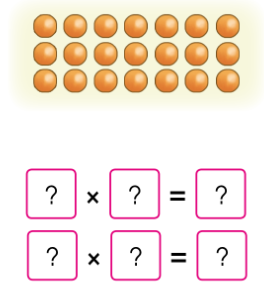 7
21
3
2
6
12
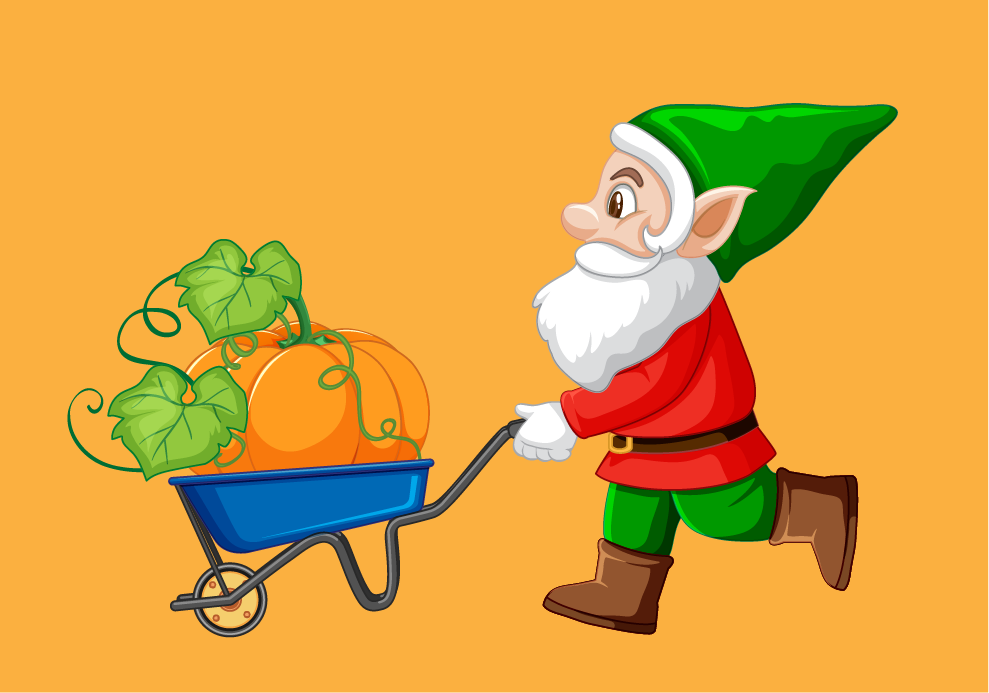 3
21
7
6
2
12
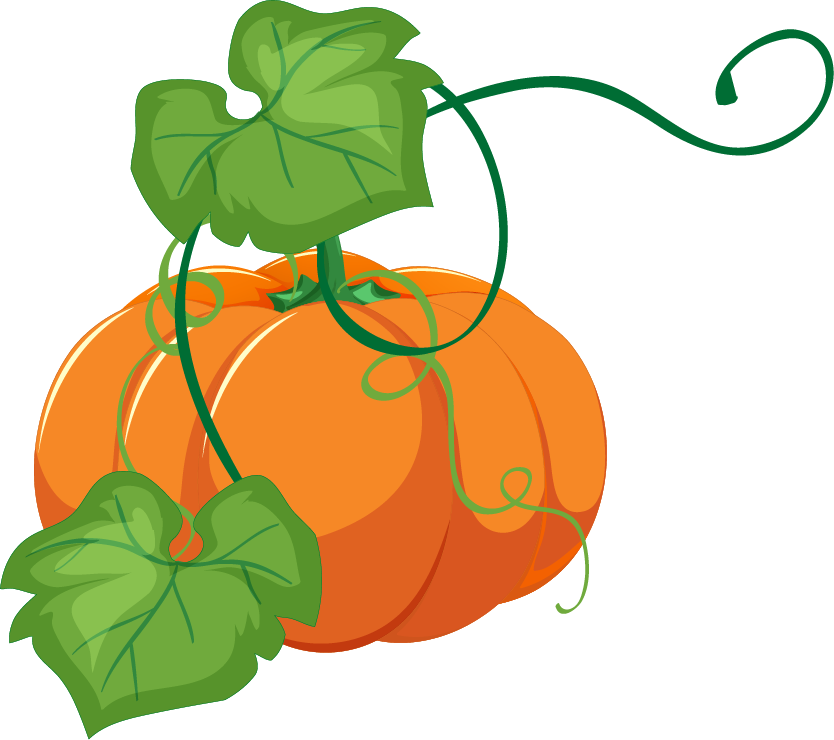 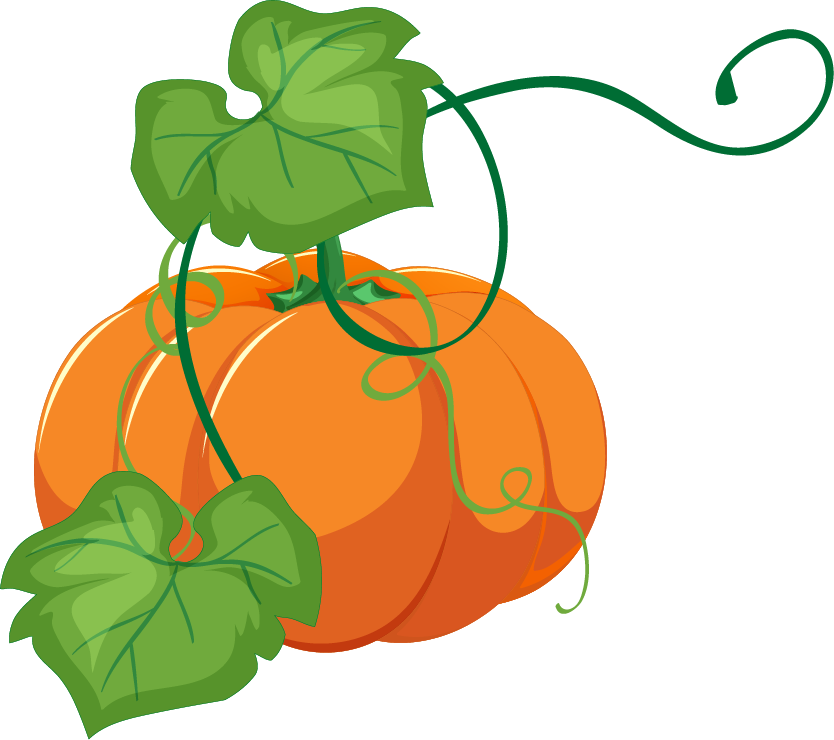 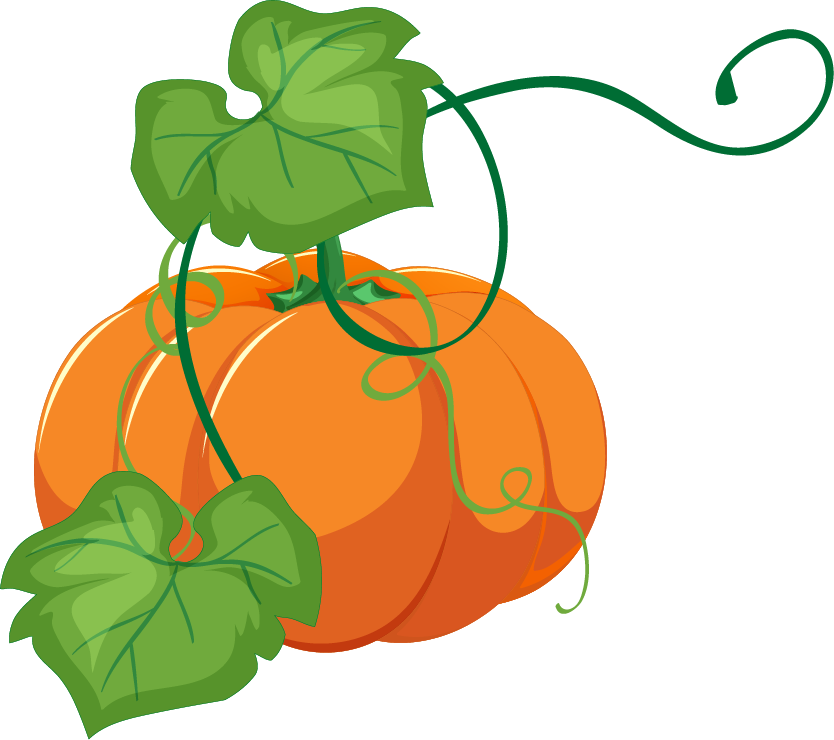 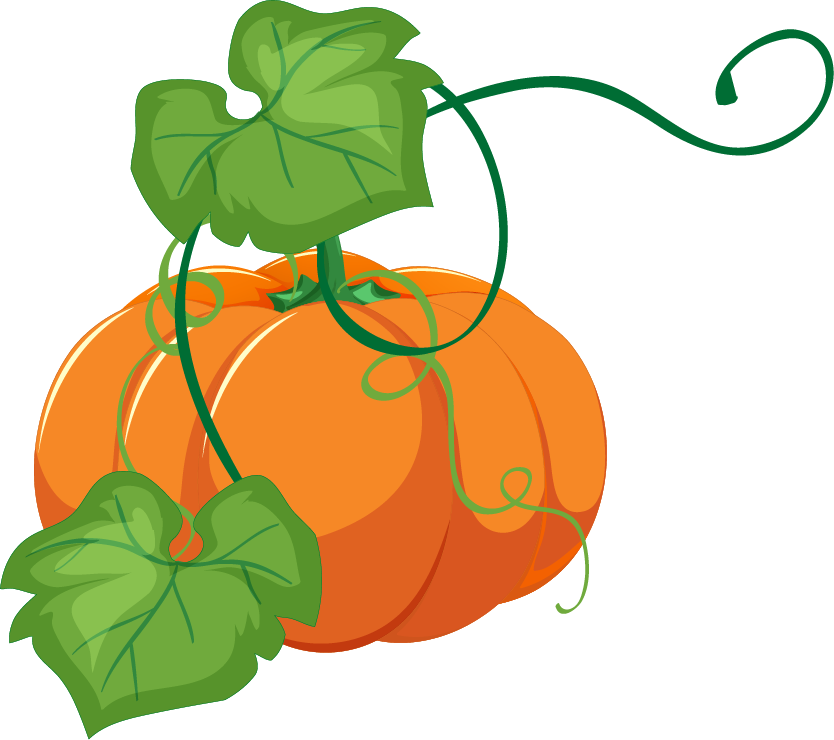 THU HOẠCH BÍ
b. Nêu hai phép nhân thích hợp với mỗi hình vẽ sau:
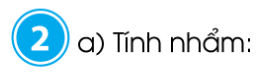 a)
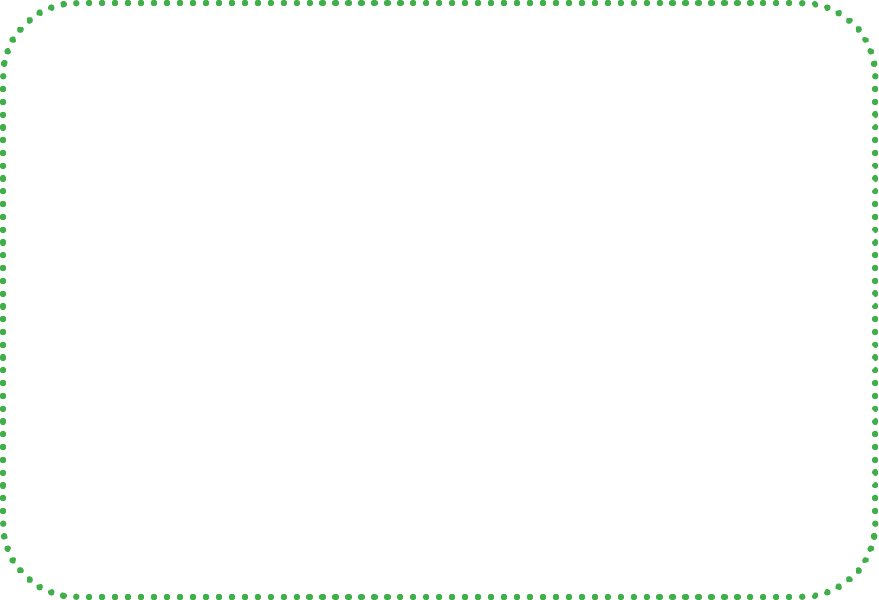 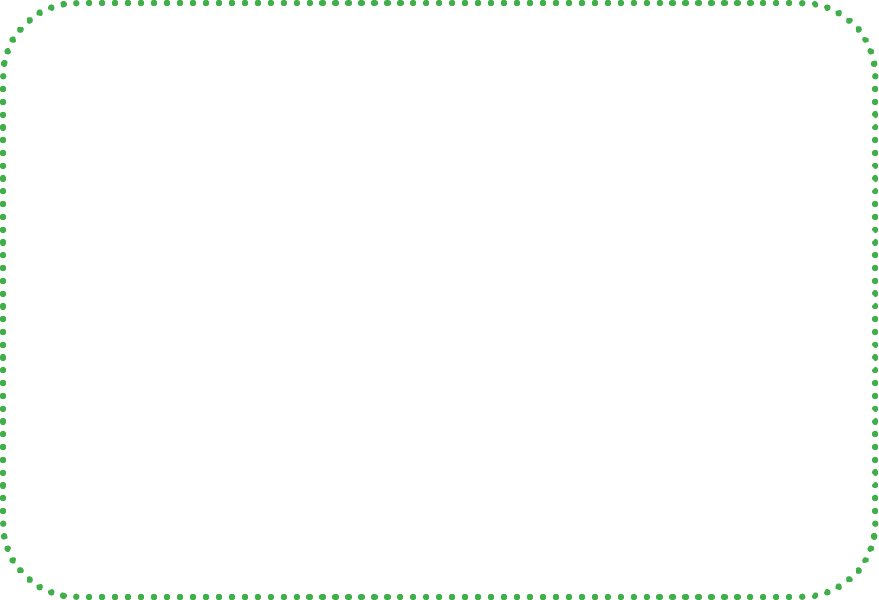 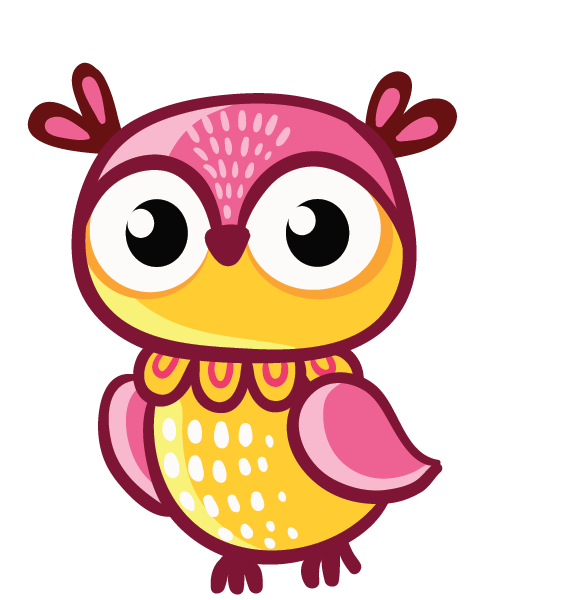 1 x 7 = 7
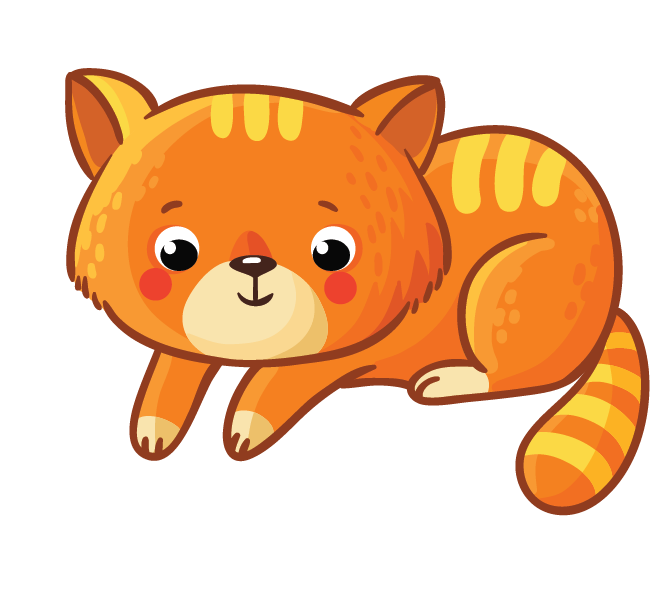 4 x 1 = 4
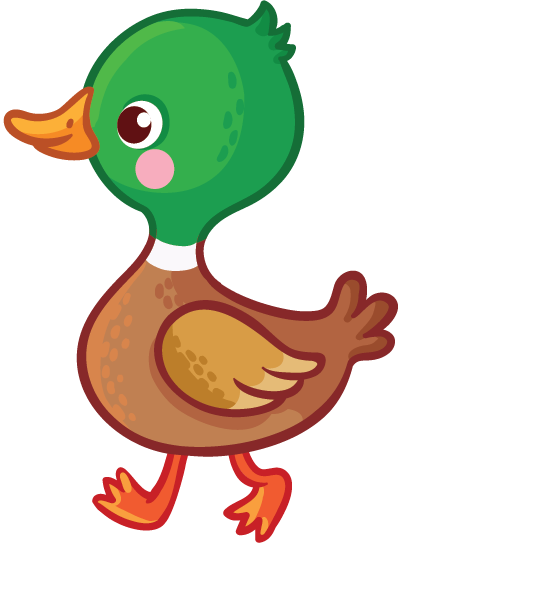 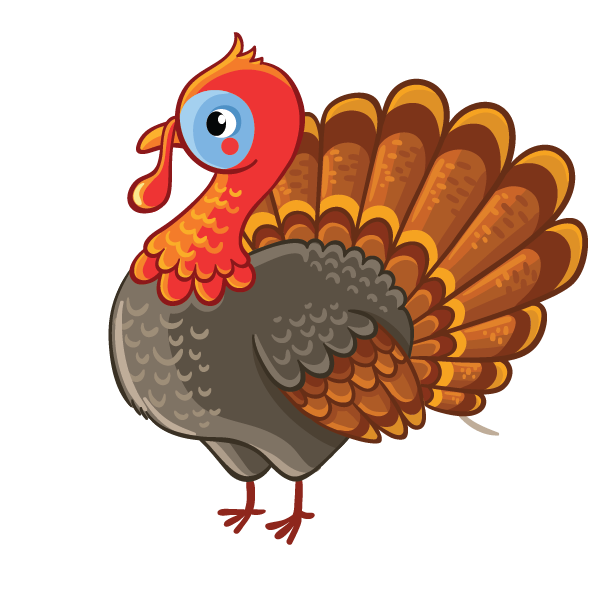 7 x 1 = 7
1 x 4 = 4
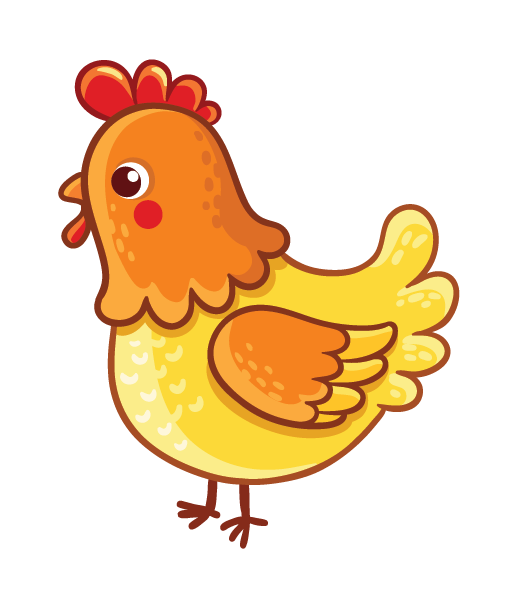 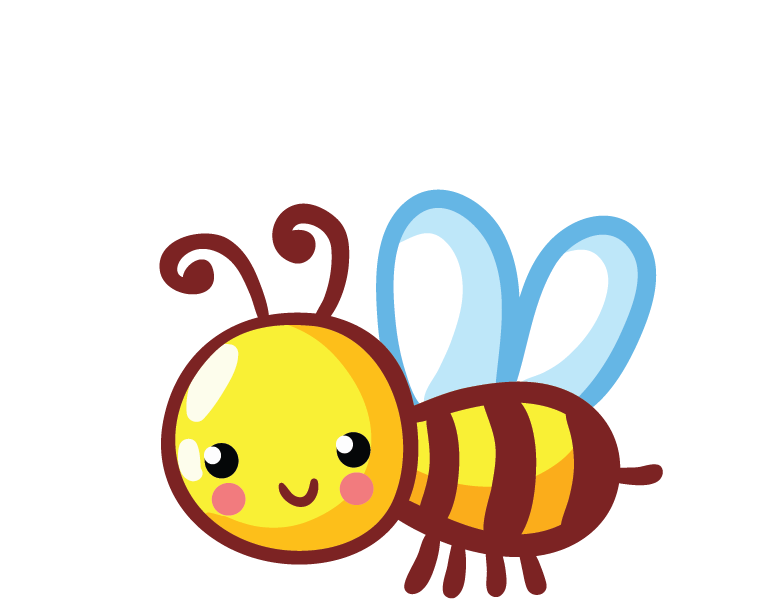 5 x 1 = 5
9 x 1 = 9
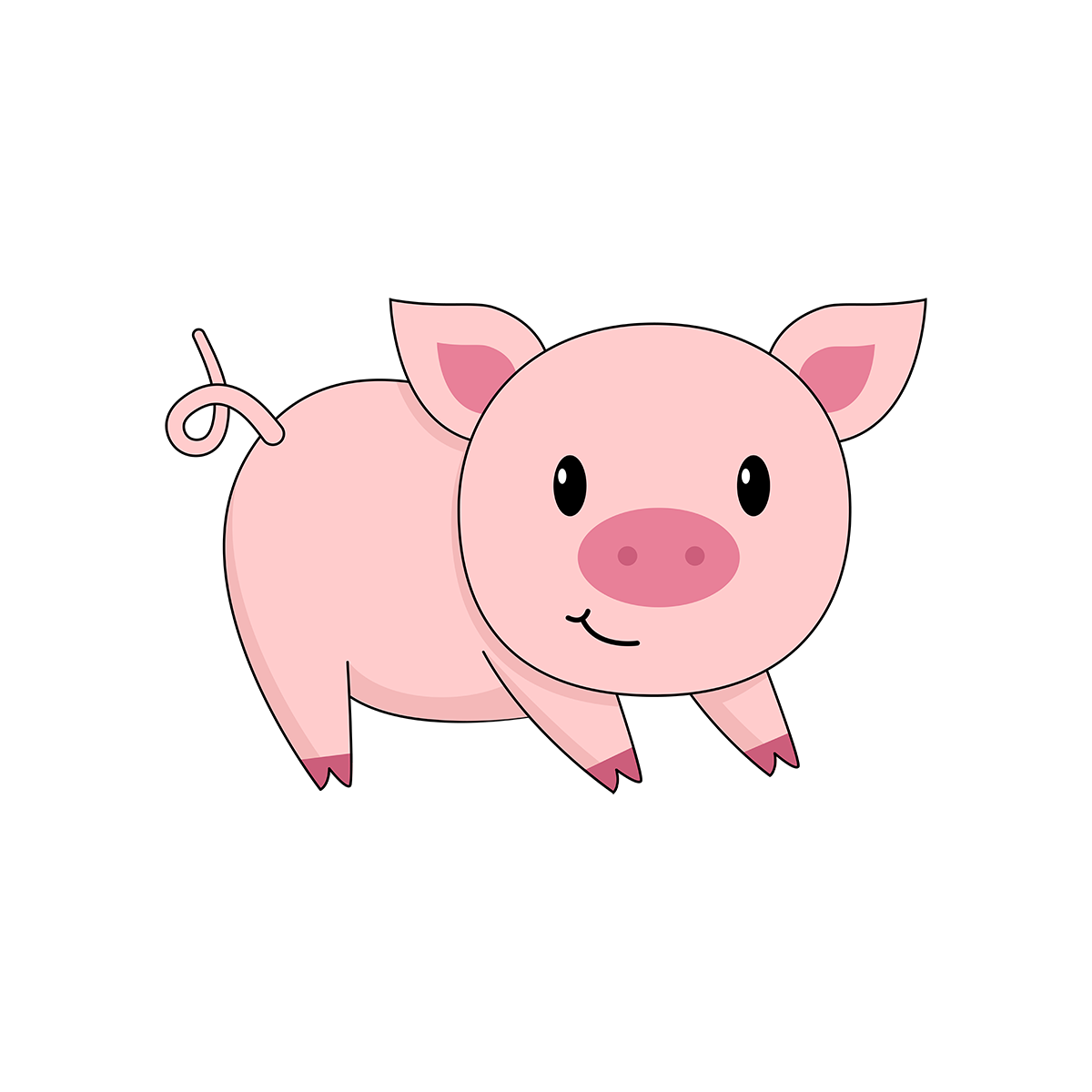 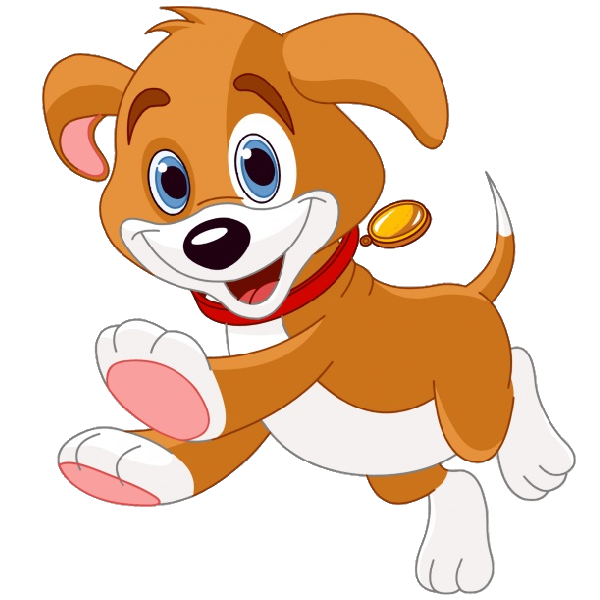 1 x 5 = 5
1 x 9 = 9
b) Lấy ví dụ tương tự câu a rồi chia sẻ với bạn.
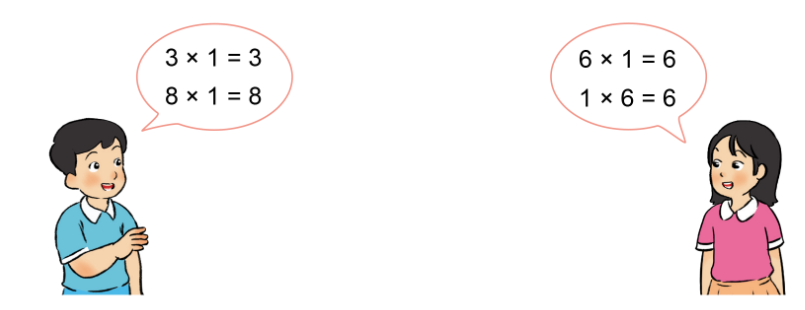 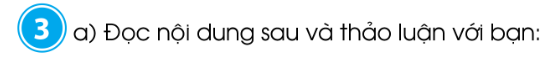 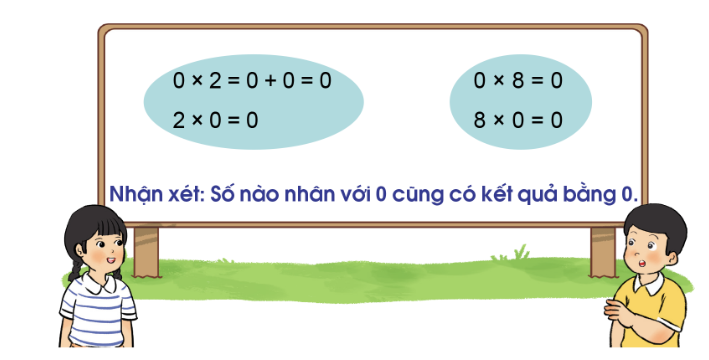 b. Tính nhẩm
c. Lấy ví dụ tương tự câu a và chia sẻ với bạn
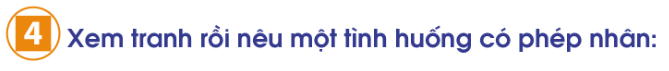 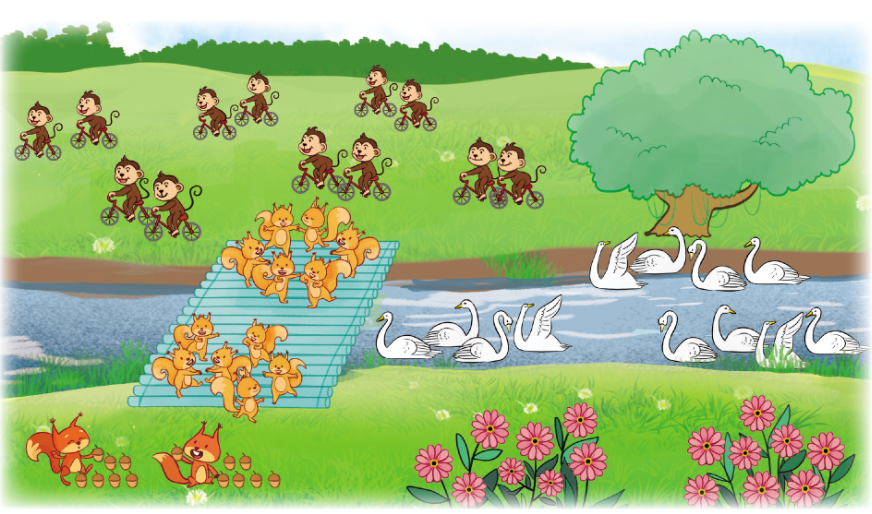 Trên hồ có 3 đàn thiên nga, mỗi đàn có 4 con. Hỏi trên hồ có tất cả bao nhiêu con thiên nga?
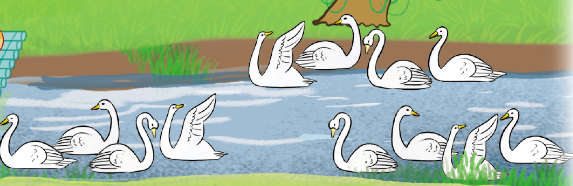 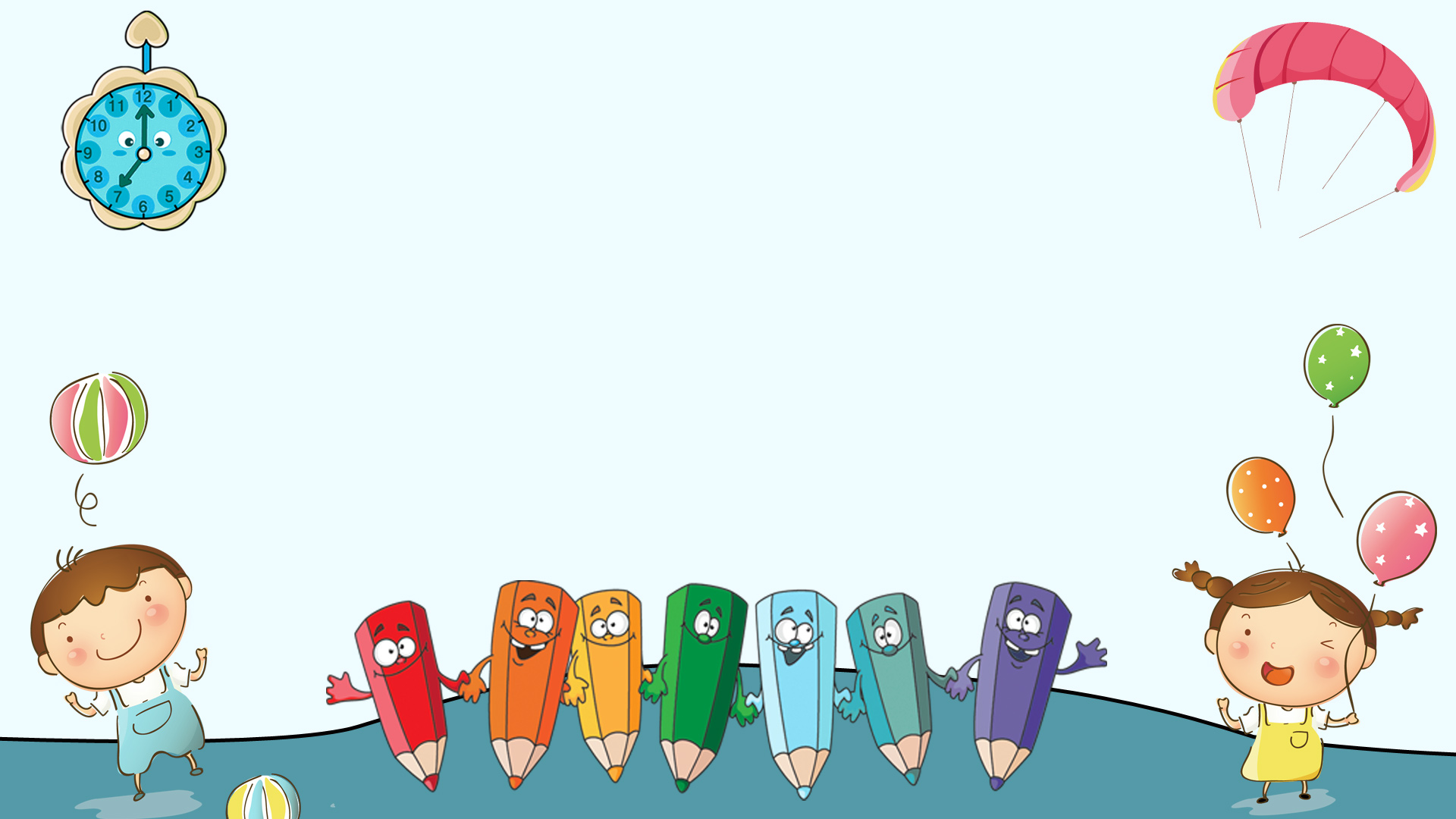 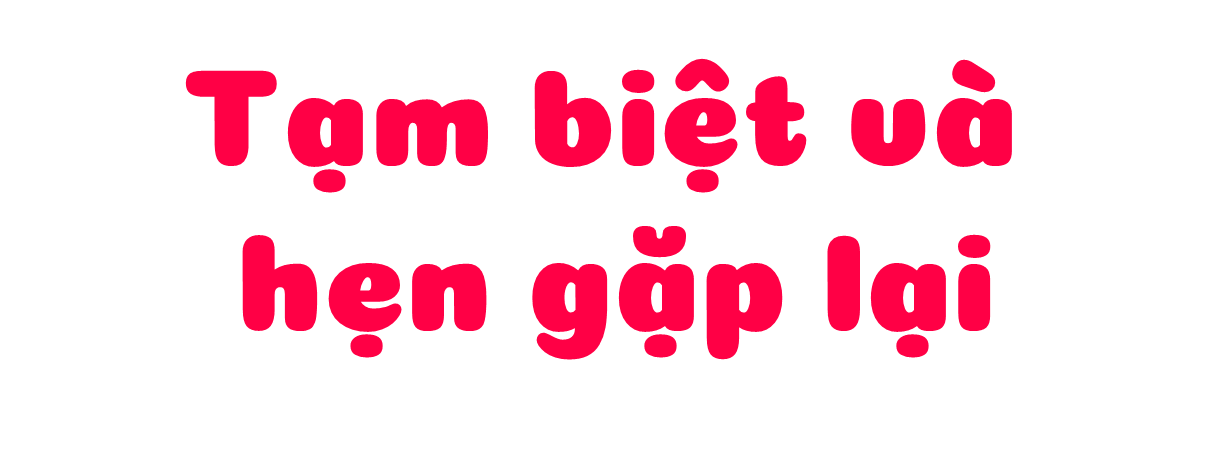